A Short History of the Internet and Web
Frank McCown
COMP 250 – Internet Development
Harding University
“God alone knows the future, but only an historian can alter the past.”-Ambrose Bierce
1945 – Vannevar Bush writes about “memex”, a futuristic, automatic, personal library system




1960s – Advanced Research Projects Agency (ARPA) does research on “internetwork”, connecting small and large networks
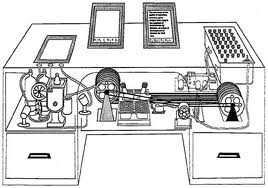 [Speaker Notes: 1945 Vannevar Bush -The Atlantic Monthly article As We May Think.]
1968 – Doug Engelbart demonstrates NLS, a hypertext system that uses a “mouse”

1969 – ARPANET goes online with 4 nodes
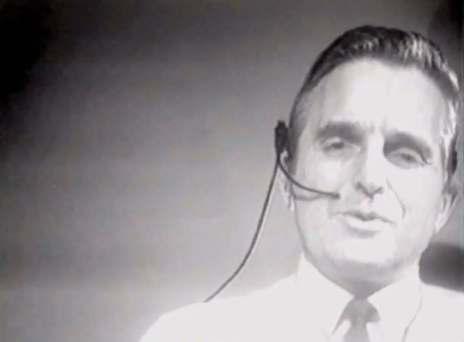 “The Demo”
[Speaker Notes: On December 9, 1968, Douglas C. Engelbart and the group of 17 researchers working with him in the Augmentation Research Center at Stanford Research Institute in Menlo Park, CA, presented a 90-minute live public demonstration of the online system, NLS, they had been working on since 1962.]
1971 – Ray Tomlinson sends first e-mail (sent to himself and probably read “QWERTYUIOP”)  

1972 – Telnet allows user to login to a remote computer 

1973 – FTP (File Transfer Protocol) allows files to be transferred between computers

1981 – ARPANET (Internet) has 200 nodes
1982 – ARPANET standardizes its use of TCP/IP (Transmission Control Protocol / Internet Protocol) to send data packets across the network
1984 – Over 1000 nodes on Internet

1986 – Over 10,000 nodes on Internet.  Govt splits ARPANET into MILNET (military-only network) and turns over ARPANET to NSF (National Science Foundation).
1988 – Over 100,000 nodes on Internet








1988 – First Internet worm by Robert Tappan Morris crashes 6% of servers on Internet
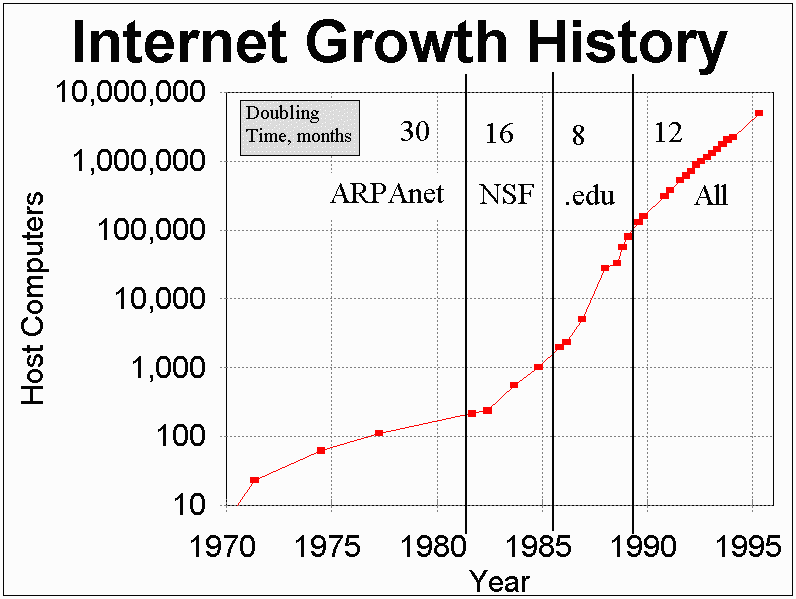 Figure by Roy Brander at http://www.cuug.ab.ca/~branderr/csce/Ihistory.html
[Speaker Notes: First Internet worm - Robert Tappan Morris, a 22-year-old Cornell University student, wrote and unleashed his Internet worm program which traveled the Internet and copied itself to each computer. The arrival of the worm crashed 6,000 computers, about six percent of the servers on the Internet. It did no other damage and did not modify or delete any files.   Morris's software would have mapped the entire Internet, except that it had a tiny programming error which caused it to replicate repeatedly on each system. The error did have the benefit of revealing just how vulnerable the Internet  was to intentional attack. Morris was punished with three years probation, 400 hours of community service, and a $10,000 fine.]
1990 – Tim Berners-Lee and researchers at CERN develop first text-only browser for accessing and viewing remote documents over “the Web”
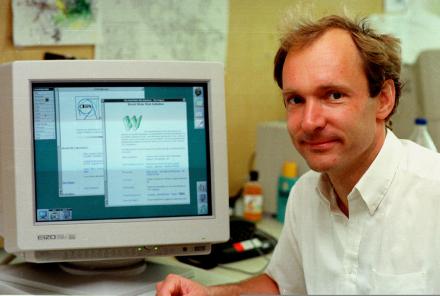 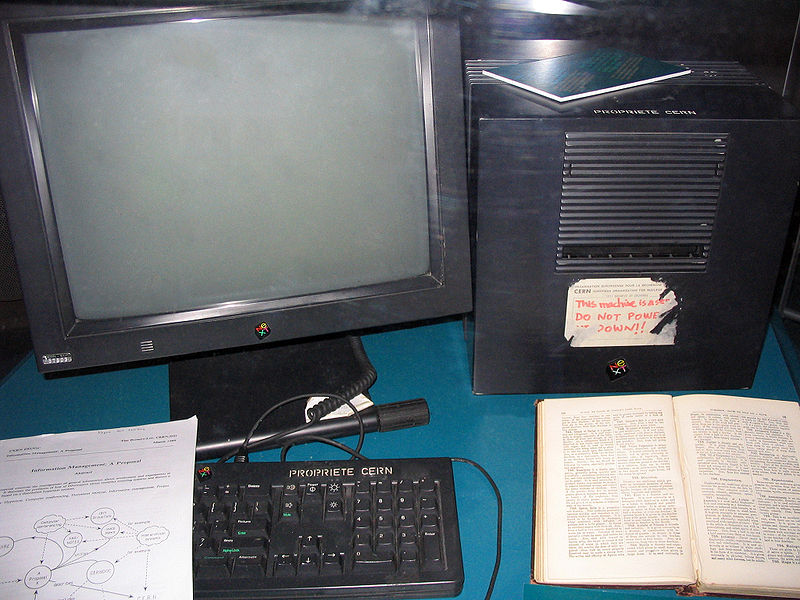 Images: http://www.radford.edu/sjennings15/text.htm http://en.wikipedia.org/wiki/Tim_Berners-Lee
[Speaker Notes: This NeXT Computer was used by Berners-Lee at CERN and became the world's first Web server.]
1992 – Viola browser.  50 web servers
1993 – 500 web serversMosaic web browser – 1st browser to displaygraphics, written by Marc Andreesen
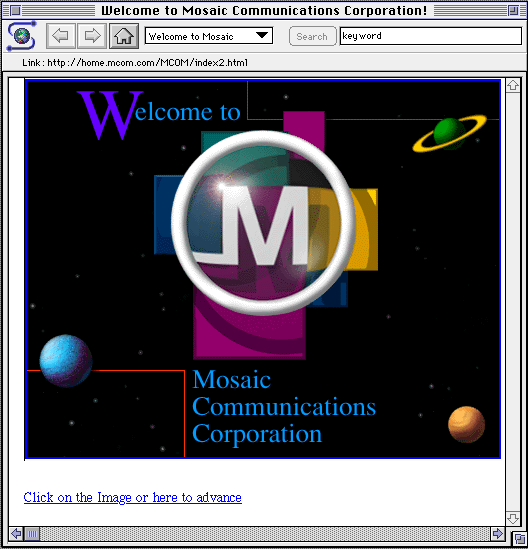 Image: http://en.wikipedia.org/wiki/File:NCSAMosaic1.0Mac.png
1994 – 2,500 web serversWWW Consortium (W3C) beganNetscape 1.0 Yahoo! Web directory started by Jerry Yang and David Filo
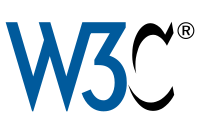 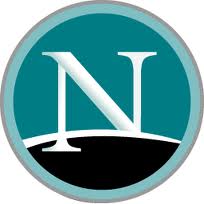 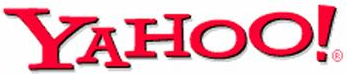 1995 – VRML (Virtual Reality Markup Language) releasedNetscape 2.0 – Supported plug-ins, frames, Java applets, JavaScriptInternet Explorer 1.0 released by Microsoft
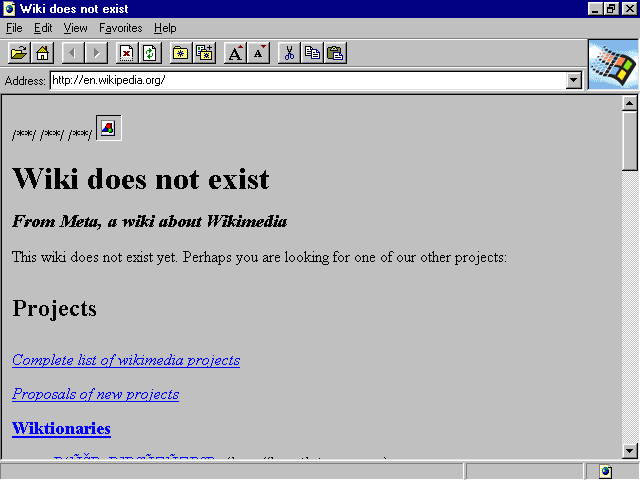 Image: http://en.wikipedia.org/wiki/File:Internet_Explorer_1.0.png
[Speaker Notes: IE 1 was bundled for free with Windows 95 and later 98. Kicked off the Browser Wars and United States v. Microsoft

On April 3, 2000, Judge Jackson issued his findings of fact that Microsoft had abused its monopoly position by attempting to "dissuade Netscape from developing Navigator as a platform", that it "withheld crucial technical information", and attempted to reduce Navigator's usage share by "giving Internet Explorer away and rewarding firms that helped build its usage share" and "excluding Navigator from important distribution channels"]
1996 – Macromedia Flash 1.0 (previously called FutureSplash Animator)

1997 – HTML 4.0 de facto standardBrowser Wars I:  Netscape vs. IE
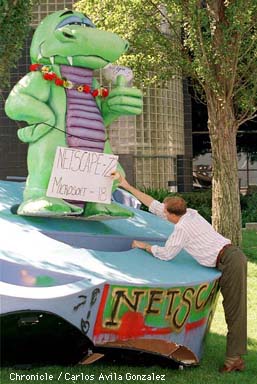 Image: http://home.snafu.de/tilman/mozilla/stomps.html
[Speaker Notes: In October 1997 Internet Explorer 4.0 was released. The release party in San Francisco featured a ten-foot-tall letter "e" logo. Netscape employees showing up to work the following morning found the giant logo on their front lawn, with a sign attached that read "From the IE team ... We Love You". The Netscape employees promptly knocked it over and set a giant figure of their Mozilla dinosaur mascot atop it, holding a sign reading "Netscape 72, Microsoft 18" representing the market distribution.]
1998 – Network Solutions registers 2 millionth domain nameEmergence of <XML>Google founded by Larry Page and Sergey Brin
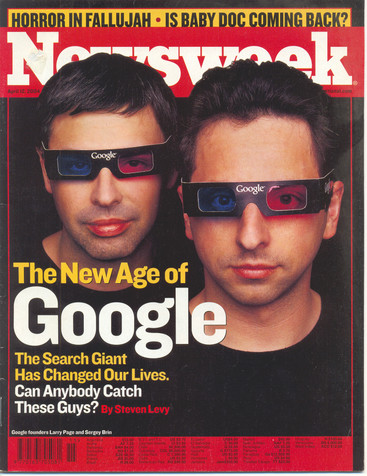 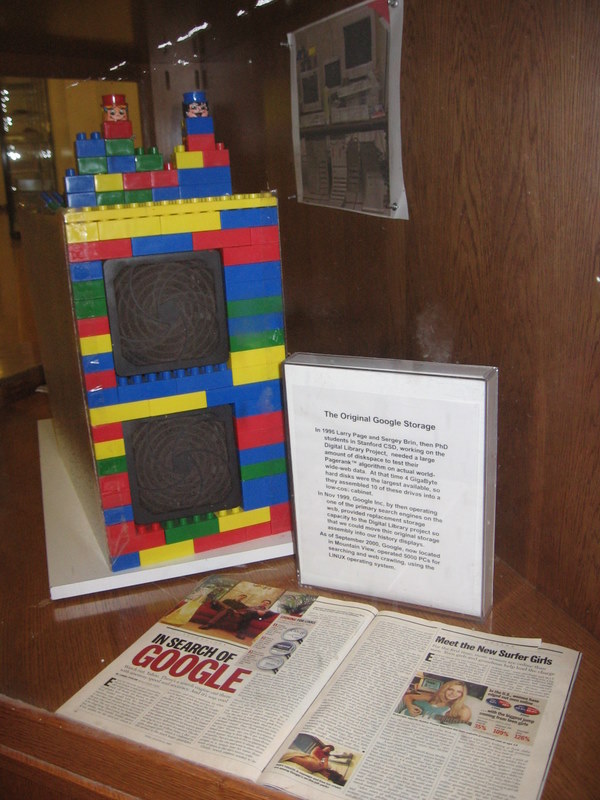 [Speaker Notes: A photo of the first Google server “Backrub” which is encased in the comp sci building at Stanford Univ.]
1999 – Over 5 million domain namesInternet growth rate is approximately one computer added per secondInternet2 (code name Abilene) debuts
2000 – Napster taken to court over ability to share digital copy of copyrighted musicWeb size estimates by NEC-RI and Inktomi surpass 1 billion indexable pages.XHTML 1.0 recommended by W3C
2002 – Approximately 45 million web sitesBlogs become popular
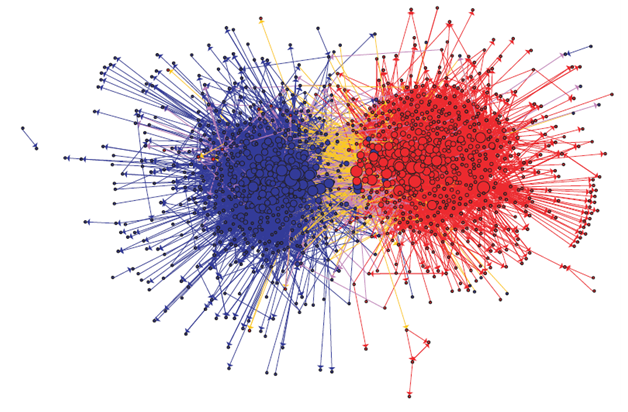 The Political Blogosphere and the 2004 U.S. Election by Adamic & Glance
2003 – ITunes.com and other legal Internet music downloading services appear.  ITunes.com registers 25th million song download in Dec (“Let It Snow! Let It Snow! Let It Snow!” by Frank Sinatra).
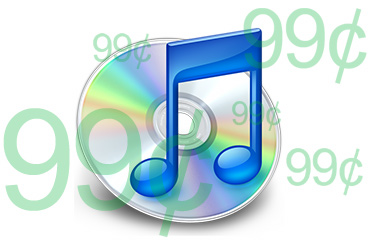 Image: http://www.engadget.com/2007/10/16/apple-officially-cuts-drm-free-track-prices-to-99/
[Speaker Notes: In Feb 2010, the 10 billionth song, “Guess Things Happen That Way” by Johnny Cash, was downloaded by Louie Sulcer of Woodstock, Georgia.]
2003 – Security problems:   1)  SQL Slammer worm - largest and fastest spreading distributed denial of service (DDoS) attacks ever   2)  Sobig.F virus - the fastest spreading virus ever  3)  Blaster (MSBlast) worm – one of the most damaging worms ever
[Speaker Notes: Difference between virus and worm?]
2004 – MySpace and Facebook popularize online social networking
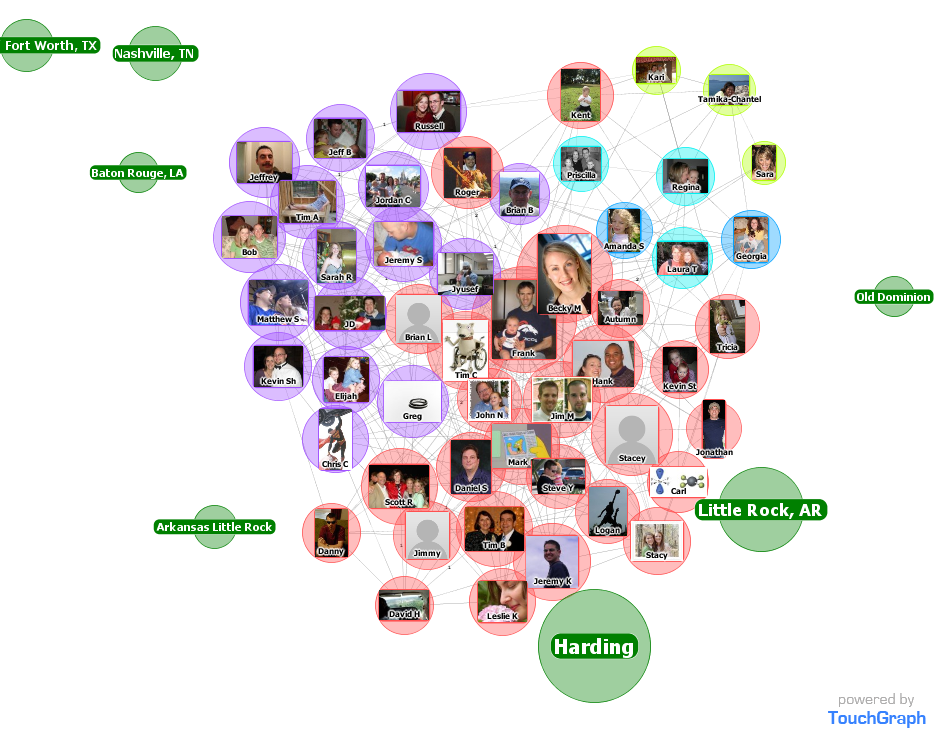 2005 – YouTube founded by three former PayPal employees. Sold to Google for $1.65B in 2006.
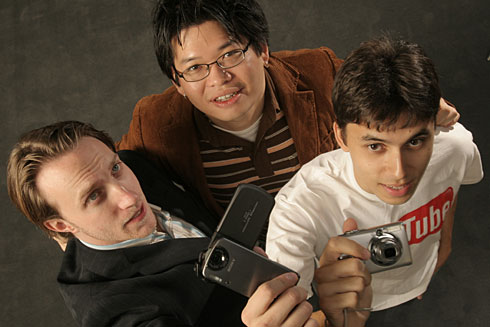 Image: http://www.usatoday.com/tech/news/2006-10-11-youtube-karim_x.htm
[Speaker Notes: PayPal co-founders: Chad Hurley, Steve Chen, and Jawed Karim]
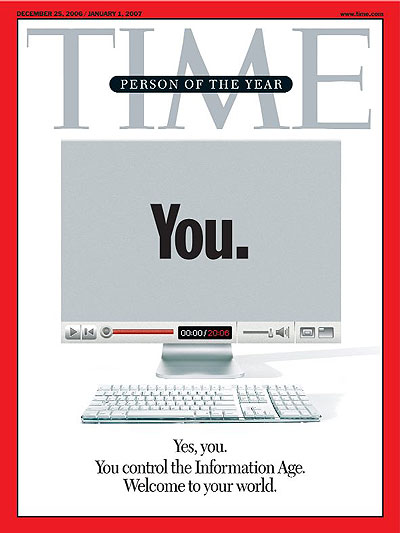 2006 – Time magazine’s person of the year: You. Acknowledges significance of user generated content (Web 2.0)
2008 – Firefox 3 sets Guinness World Record for the “largest number of software downloads in 24 hours.” (8 million downloads)
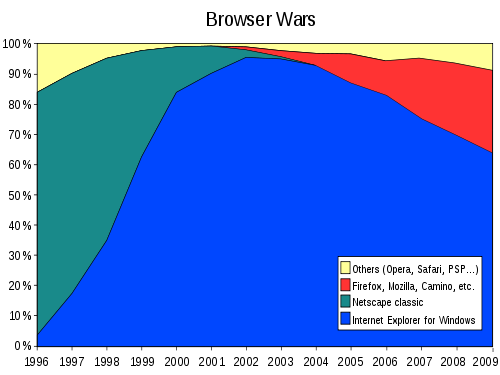 Image: http://en.wikipedia.org/wiki/File:Browser_Wars.svg
2008 – W3C releases First Public Working Draft of HTML5 spec
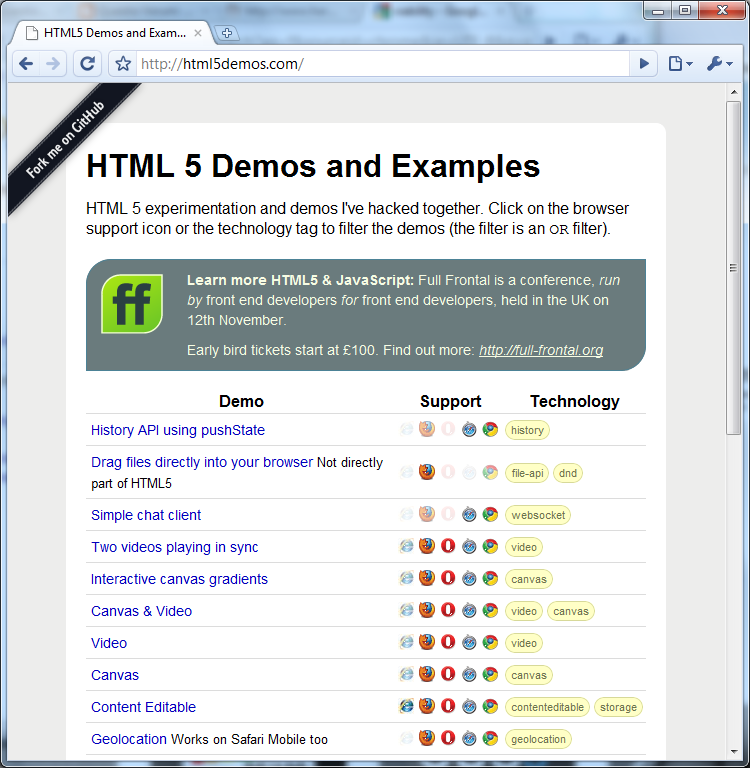 Try out the HTML5 demos!